Maths Workshop 
Reception 
February 2024
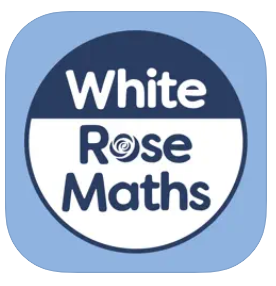 1 Minute Maths app

Download for free
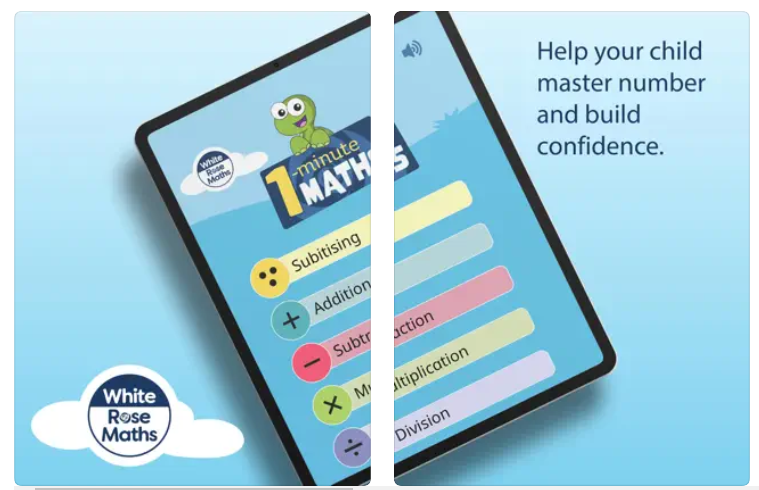 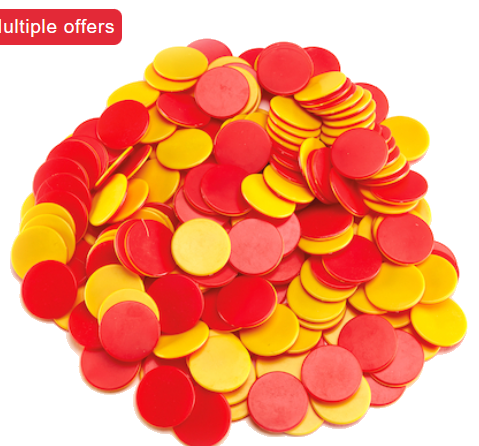 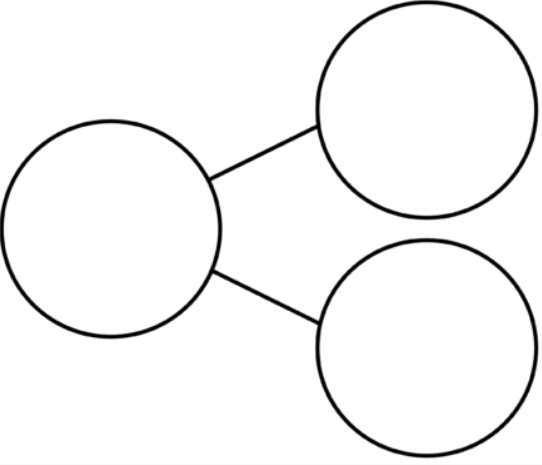 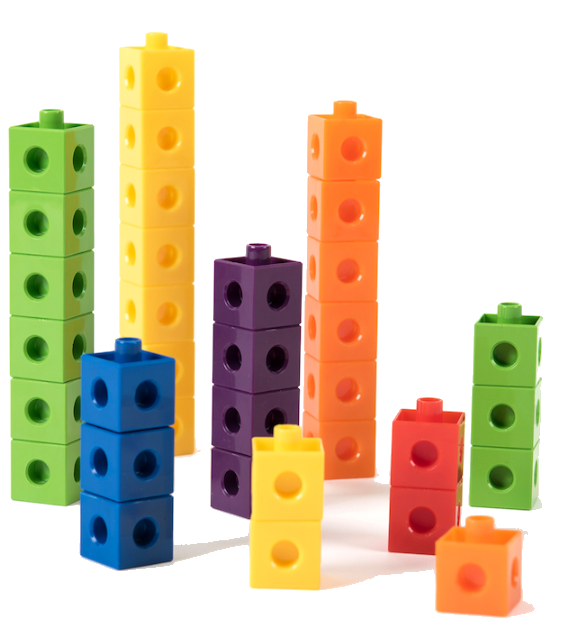 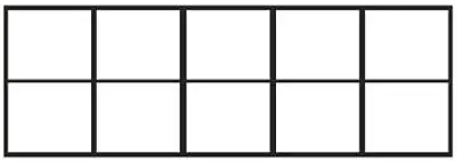 Different manipulatives used in EYFS
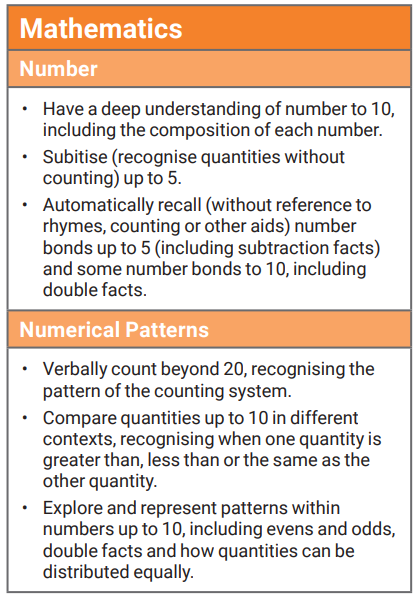 Objectives to be met at the end of Reception.
Have a deep understanding of number to 10, 
including the composition of each number.
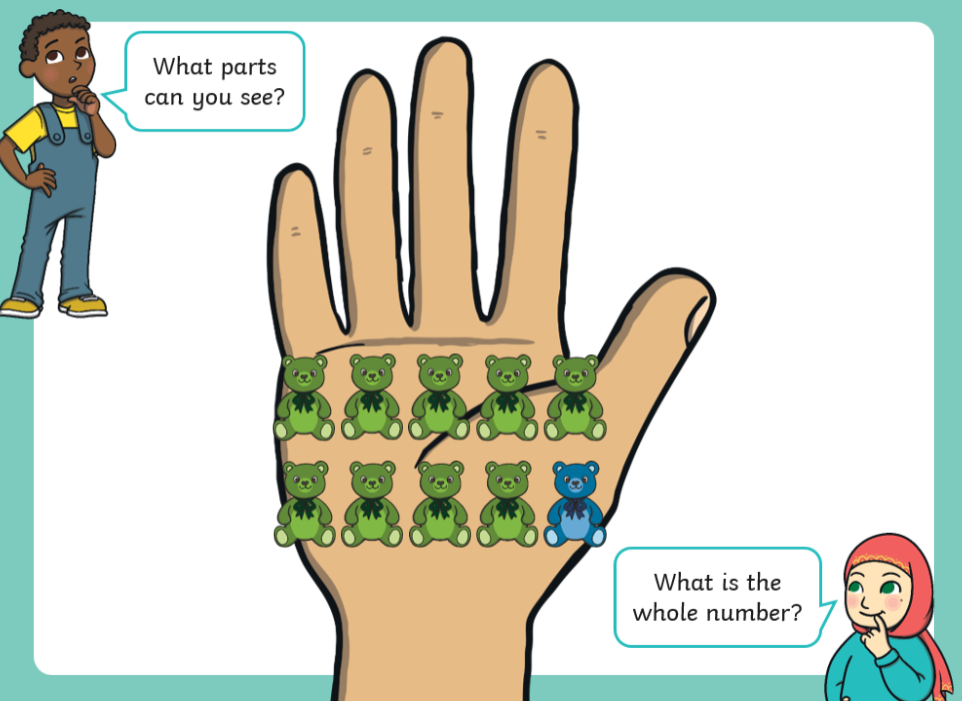 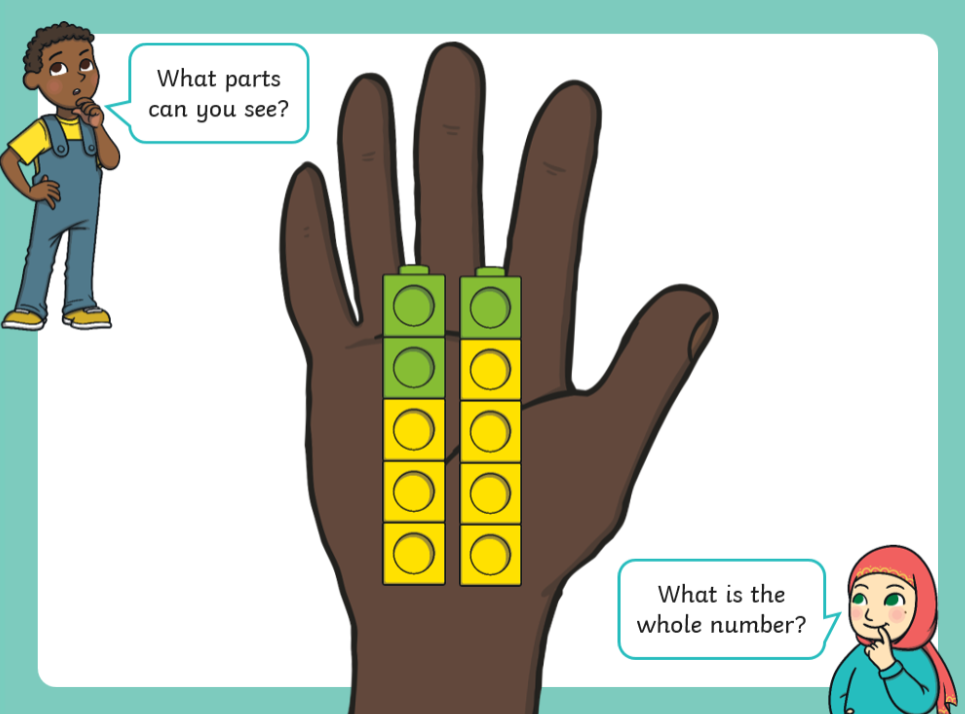 Can you talk about the way the apples are organised?
Part-part whole model


Number sentence

3 is a part 4 is a part the whole is 7
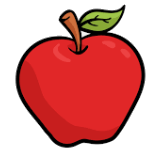 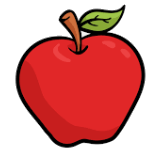 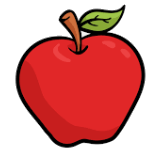 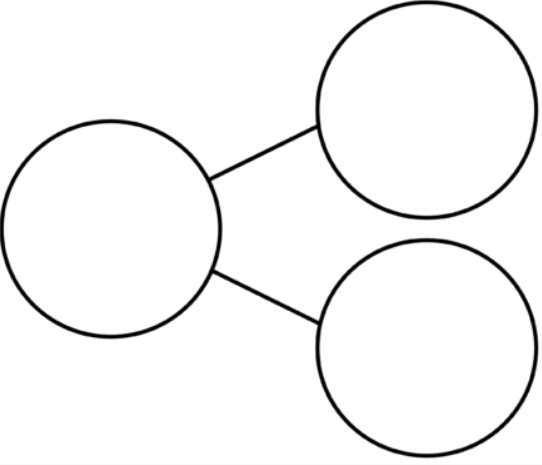 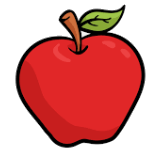 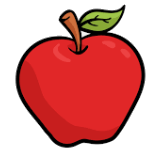 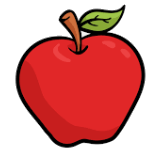 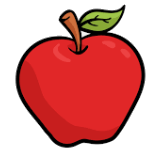 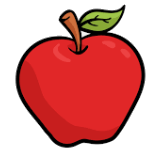 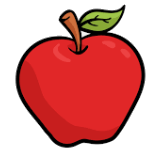 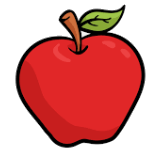 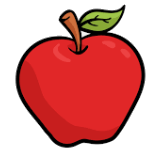 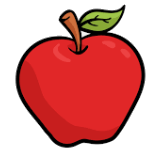 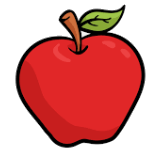 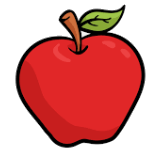 Can you find a different way to organise the seven apples? How could you organise nine apples? Is there more than one way to organise the apples?
I can subitise up to five.
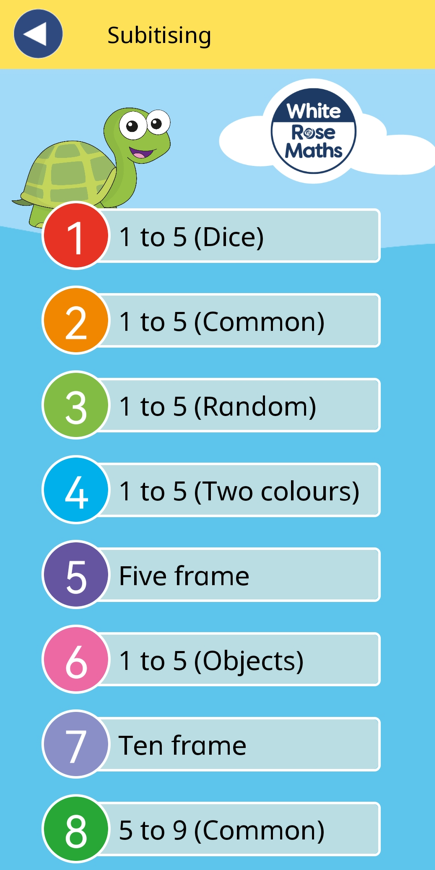 To see and know right away. 
You subitise with your eyes.
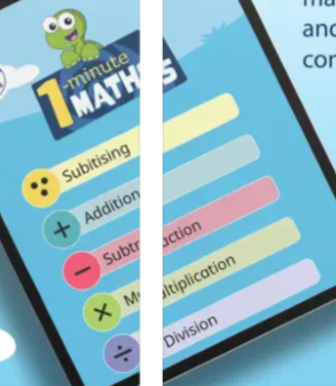 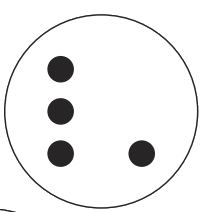 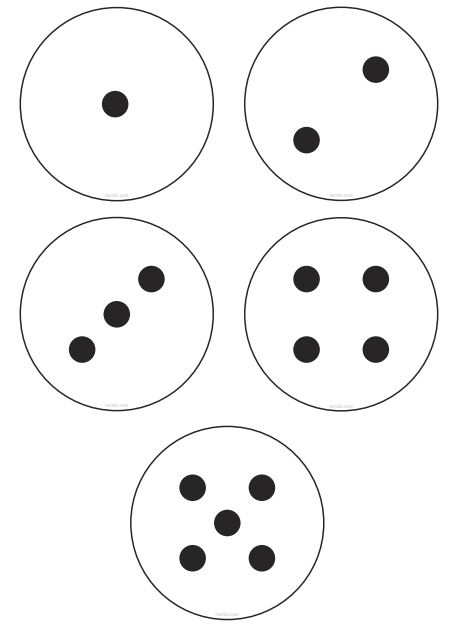 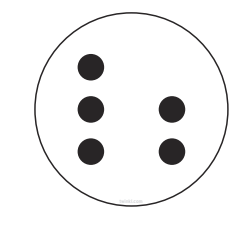 I can subitise up to five.
I can say number bonds up to five.
Begin to recognise some number bonds to ten.
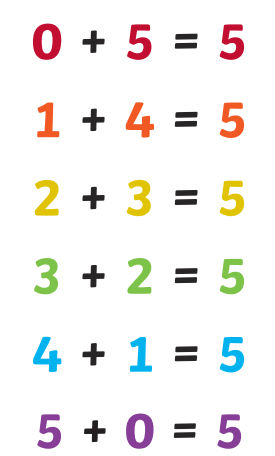 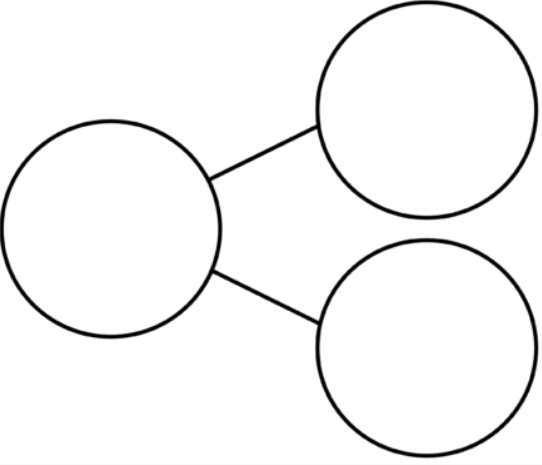 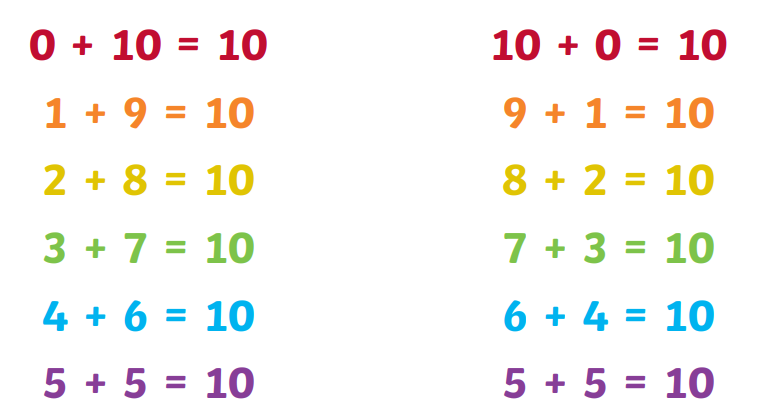 I can count beyond twenty.
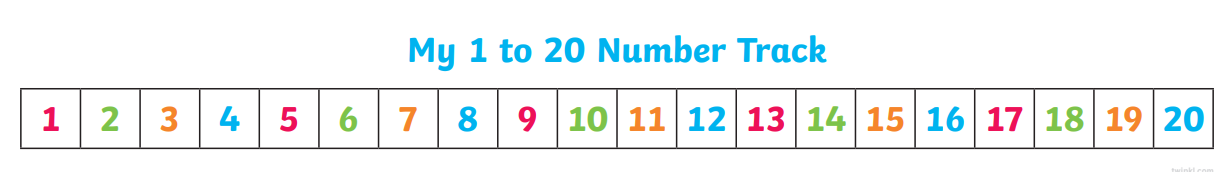 I can use vocabulary ‘greater than’, ‘less than’ or ‘the same as’ to compare quantities to ten.
Which jar has the greatest number of shells?
 Which jar has the fewest number of shells? 
Do any of the jars have the same number of shells? 
Which jar would you choose? Why?
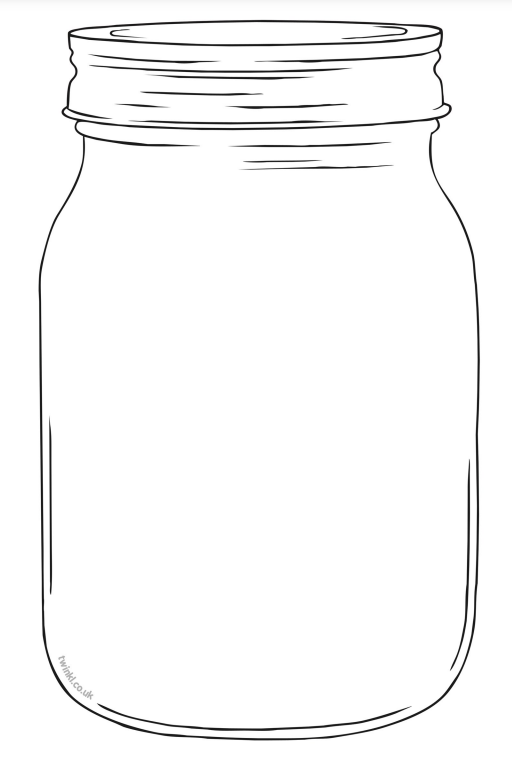 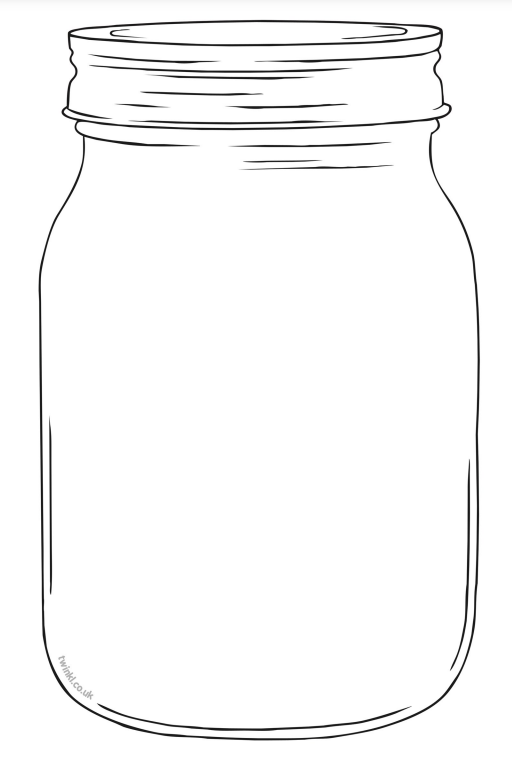 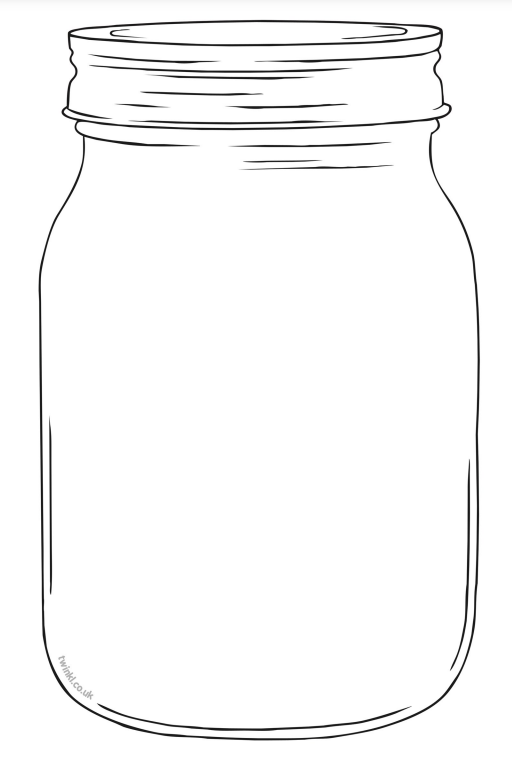 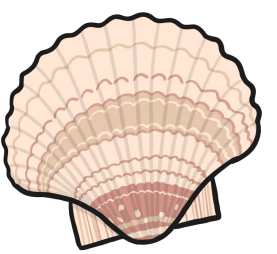 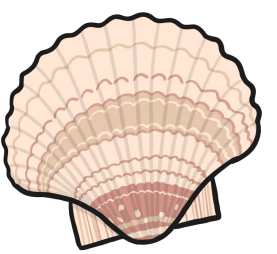 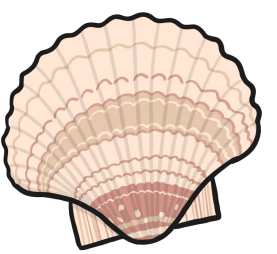 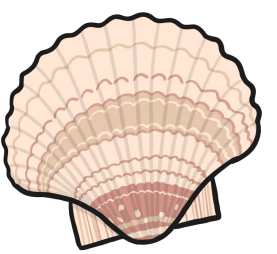 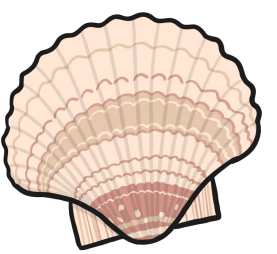 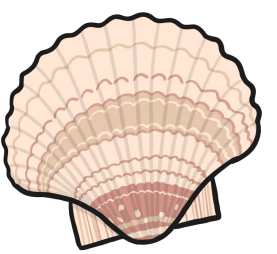 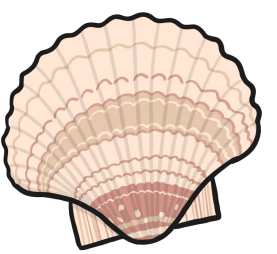 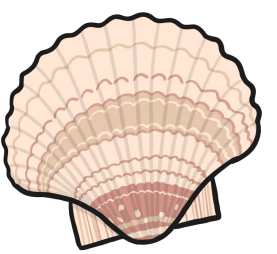 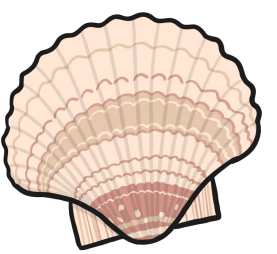 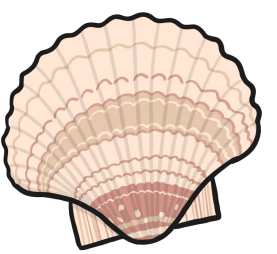 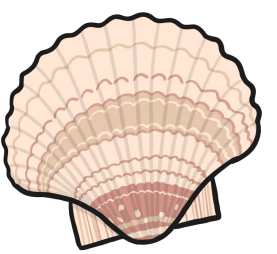 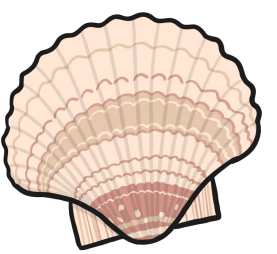 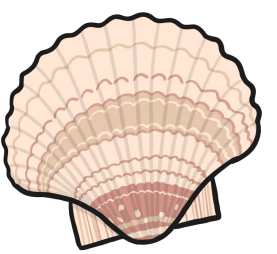 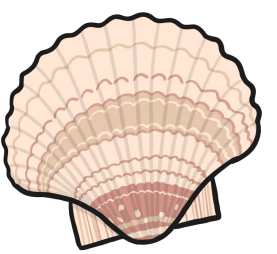 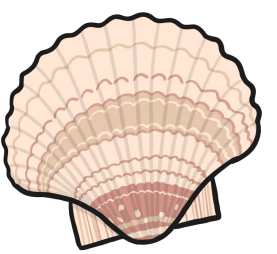 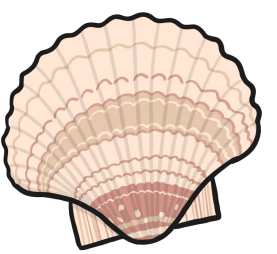 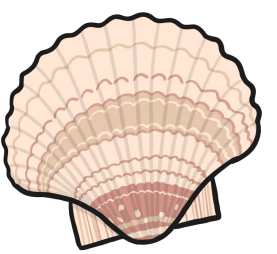 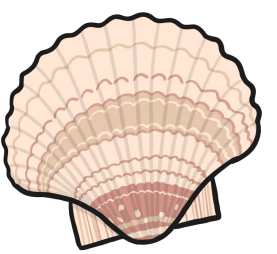 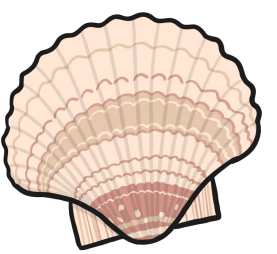 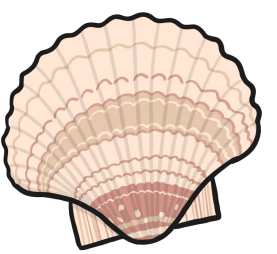 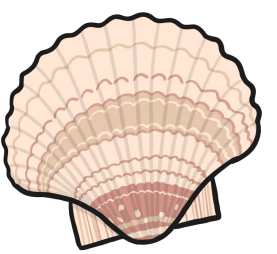 3
2
1
Helpful websites for your children.

https://www.topmarks.co.uk/ 

https://www.bbc.co.uk/bitesize/articles/zd4b382 

https://www.tes.com/teaching-resources/shop/EYFSMathsGames (Register for free)

https://nrich.maths.org/9412
Activities
Make number bonds to 10 using the different manipulatives.

Find one more/one less on the number line. 


Pick a number between 1-10 and count out that many objects. 

Subitising – Recognise the number on the dice without counting. 

Can you form the numbers correctly starting from the right place. 

Using counters can you double the spots on the lady birds.
Thank you for coming!